ЗВЕЗДНЫЙ ЧАС.
«Математика без границ»
I турВеликие ученые математики
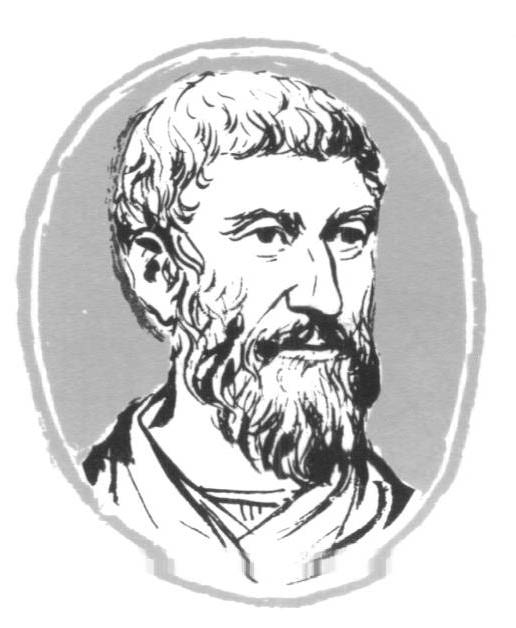 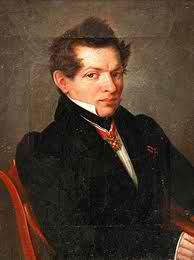 2 ПИФАГОР
3 Н.И. Лобачевский
1 АРХИМЕД
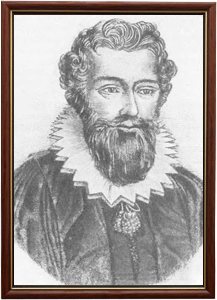 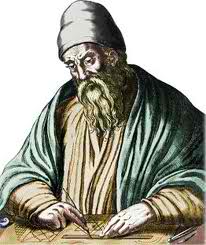 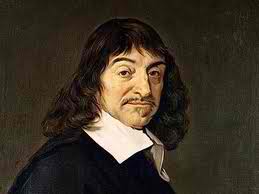 4 ЕВКЛИД
5 Франсуа Виет
6 Рене Декарт
II турМатематический ералаш
А
И
М
С
Е
Д
У
Н
М
А
III турМАТЕМАТИЧЕСКАЯ ЛОГИКА
1 ЗАДАНИЕ
ГЕКТАР
СОТКА
МЕТР
2
1
3
2 ЗАДАНИЕ
2
1
3
3 ЗАДАНИЕ
1
2
3
4 ЗАДАНИЕ
2
0
5
1
2
3
5 ЗАДАНИЕ
1
6
3
1
2
3
6 ЗАДАНИЕ
ГРЕЦИЯ
РИМ
ЕГИПЕТ
ФИНАЛ
АРИФМЕТИКА
СПАСИБО ЗА ВНИМАНИЕ!